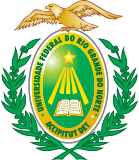 MINISTÉRIO DA EDUCAÇÃO
SECRETARIA DE EDUCAÇÃO CONTINUADA, ALFABETIZAÇÃO, DIVERSIDADE E INCLUSÃO
UNIVERSIDADE FEDERAL DO RIO GRANDE DO NORTE
CENTRO DE ENSINO SUPERIOR DO SERIDÓ – DEPARTAMENTO DE HISTÓRIA DO CERES
CURSO DE ESPECIALIZAÇÃO EM HISTÓRIA E CULTURA AFRICANA E AFRO-BRASILEIRA
TÍTULO DO TRABALHO:subtítulo do trabalho
Nome do aluno
Prof. Dr. Fulano de Tal - UFRN
Orientador
INTRODUÇÃO
Na Introdução elenque a Problemática a partir da qual foi/está sendo desenvolvido o projeto, isto é, de onde o discente está partindo para desenvolver a pesquisa. 

Sugere-se que seja colocada em tópicos, para facilitar a apresentação do trabalho. Importante manter uniformidade no slide, sugerindo-se fonte tamanho 40 para os títulos e 28 para o corpo.
INTRODUÇÃO
Na Introdução você deve deixar claro qual a modalidade do trabalho (se artigo ou relatório de vivência escolar).

Caso sejam utilizadas imagens ou outro elemento gráfico, a fonte deve ser citada e/ou, oportunamente, quem foi o(a) produtor (a).

Podem ser incluídos tantos slides quanto a necessidade de expor a Problemática exigir.
OBJETIVOS
Inclua, aqui, os Objetivos da pesquisa. O ideal é que haja um objetivo geral, desdobrados em específicos, mas, depende da natureza de cada pesquisa.
JUSTIFICATIVA
Indique os porquês que levaram o discente a realizar a pesquisa. A sugestão é que cada tópico contenha uma das justificativas: a pessoal, a acadêmica e a social
FONTES E METODOLOGIA
Liste os conjuntos de fontes que foram utilizadas para evidenciar as questões levantadas na problemática (orais, manuscritas, fotográficas, questionários, entrevistas não gravadas, caderno de campo, registros feitos a partir de observação...). Se possível, inclua um exemplar de cada fonte no slide.
Indique qual a metodologia que foi utilizada, para, com as fontes acima mencionadas, evidenciar as questões da Problemática (História Oral, História do Discurso, História Quantitativa, Utilização de questionários, Observação participante...)
REFERENCIAL TEÓRICO
Anote, no slide, o(s) principal(is) conceito(s) utilizado(s) na elaboração e desenvolvimento da proposta, citando os autores que o(s) enunciou(aram).
Indique, se for o caso, como o(s) conceito(s) foi(ram) aplicado(s) na realidade da pesquisa.
RESULTADOS OBTIDOS
Descreva quais são os resultados obtidos, até agora, com o desenvolvimento da pesquisa, analisando sua importância para o trabalho 
Caso não haja resultados, ainda, indique que a pesquisa está em andamento.
REFERÊNCIAS
Liste, em ordem alfabética, todas as Referências citadas no slide.